Principles of Management
Module 14: Communication
Module Learning Outcomes
Describe typical business communication, and explain barriers to effective communication

14.1: Recognize the role of communication in the management function
14.2: Differentiate between typical communication flows within an organization
14.3: Explain barriers to effective communication
14.4: Differentiate between typical channels of business communication
Communication and Management
Learning Outcomes: Communication and Management
14.1: Recognize the role of communication in the management function	
14.1.1: Describe the components of the communication-process model
14.1.2: Recognize common missteps in communication
14.1.3: Differentiate between formal and informal communication networks
Communication and Management Introduction
Communication and management are closely linked
Communication: process by which information is exchanged between two or more people
Management roles depends on effective communication
Managers must be able to receive accurate information to determine plans
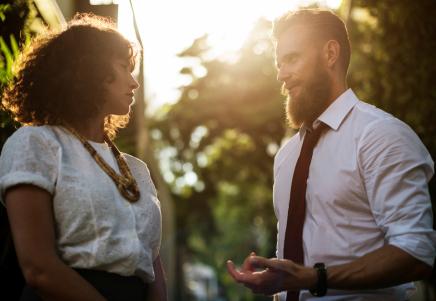 The Role of Communication in Management
Role is to accomplish the goals of an organization- managers create plan that defines what needs to be done, when, and how
Benefits:
Provides clarity- confusion makes people uncooperative
Builds relationships- reduces tension between hierarchical levels
Creates commitment- everyone feels like they are valued
Defines expectations- people who are uncertain don’t perform jobs well
Practice Question 1
The five defined roles of management in business are: planning, organizing, staffing, leading, and controlling. What important role is left off of this list?

Communicating.
Hiring/firing.
Authorizing checks.
Selecting vendors.
The Communication Process Model and Missteps
Alt text: graphic that lists process of Sender to Encoding to Channel to Decoding to Receiver with Feedback running between Sender and Receiver
Caption: communication-process model shows how information is received and sent
Easiest to understand when one person is communicating with another
Receiver receives encoded message and decodes it- converts 
When information to be communicated isn’t encoded correctly
When the receiver interprets message differently than sender intended
All problems can occur during feedback- often not needed or wanted
Formal and Informal Communication Systems
Formal
Informal
Methods used to convey information necessary for conducting business of organization
Conform to rules and regulations given by profession or law
Connect almost anyone in organization to anyone else
Skip over hierarchical levels and between departments
Not necessarily disruptive
Social Network- system of personal relationships
Grapevine- how gossip is spread through organization
Typical Communication Flows
Learning Outcomes: Typical Communication Flows
14.2: Differentiate between typical communication flows within an organization	
14.2.1: Differentiate between downward, upward, horizontal, diagonal, and external communication flows
Organizational Communication Flows
Four directions:
Downward
Upward
Horizontally
Diagonally
In established and traditional organizations, communication flows in vertical direction
In informal firms such as tech start-ups information flows horizontally and diagonally
Upward vs Downward Communication
Upward Communication
Downward Communication
Information from lower-level to high-level employees
when workers report to supervisor or team leaders
Examples: progress reports, proposals for projects, budget estimates, etc.
Important goal of many managers is to encourage spontaneous or voluntary upward communication
Must trust that management will recognize their contributions
Company leaders and managers share information with lower-level employees
Senders don’t usually expect to get a response
Forms include speeches, blogs, podcasts, and videos
Most common types are everyday directives of department managers
Delivers information that helps to understand workforce about key changes, new goals, or strategies, etc.
Horizontal and Diagonal Communication
Horizontal Communication
Diagonal Communication
Exchange of information across departments at same level
Purpose is to request support and coordinate activities
Can work together to solve problems or issues
Problems can arise if one manager is unwilling to share information
Cross-functional communication between employees at different levels of the organization
Advantages:
Building relationships between senior-level and lower-level employees
Encouraging informal flow of information in organization
Reducing chance of a message being distorted by going through additional filters
Reducing workloads of senior-level managers
External Communication Flows
Focuses on audiences outside organization
Senior management almost always controls communications that relate to public image
First-level and middle-level management generally handle operational business communications such as purchasing, hiring, and marketing
Important for employees to behave professionally
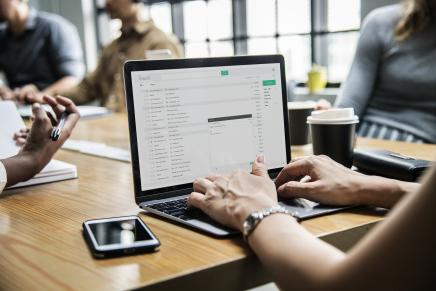 Practice Question 2
What communication flow do you think is most effective in developing meaningful feedback?

Downward.
Upward.
Sideways.
Diagonal.
Barriers to Effective Communication
Learning Outcomes: Barriers to Effective Communication
14.3: Explain barriers to effective communication	
14.3.1: Differentiate between filtering, selective perception, and information overload
14.3.2: Differentiate between emotional disconnects, lack of source credibility, and semantics
14.3.3: Explain active listening
Understanding Barriers to Effective Communication
Physical Conditions
Filtering
Selective Perception
Information Overload
Semantics
Denotation and Connotation
Emotional Disconnects
Credibility
Practice Question 3
This excerpt from an internal memo confused several employees:

“The salary we are offering is commensurate with remuneration for other managers.”

Which barrier to communication would account for the confusion?

Physical conditions.
Credibility.
Semantics.
Information overload.
Active Listening
Communication technique that has been around for many years
Important in parenting classes, marital relationships, public schools, counseling, and tutoring
Focus on listening rather than talking
Takes practice—look at speaker in the eye, note body language, don’t interrupt, ask questions
Able to convey that you care about speaker and their opinions
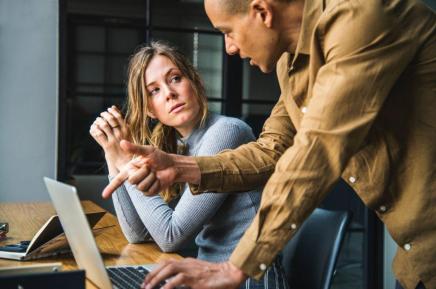 Channels of Business Communication
Learning Outcomes: Channels of Business Communication
14.4: Differentiate between typical channels of business communication	
14.4.1: Differentiate between face-to-face, written oral, web-based, and other typical channels of business communication
14.4.2: Explain the importance of tailoring the message to the audience
Understanding Channels of Business Communication
Medium, mean, manner, or method through which message is sent to receiver
Basic channels are written, oral/spoken, and electronic/multimedia
Can be informal, formal, or unofficial
Can be rich or lean - refers to amount of information transmitted
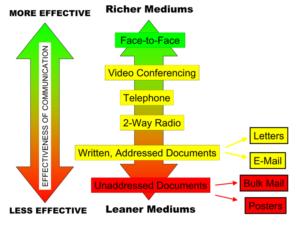 Oral Communications
Depend on spoken word - richest mediums and are face-to-face, in-person, phone conferences, lectures etc.
Deliver low-distortion messages because body language and voice provides meaning
Most labor intensive channels
Used when high likelihood of creating confusion or anxiety
Useful when organization wants to introduce key official followed by detailed explanation
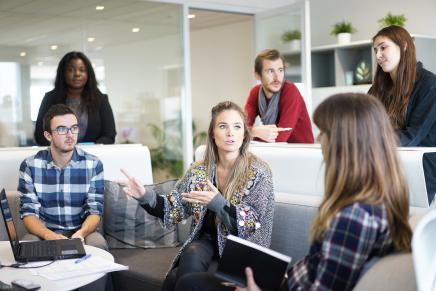 Written Communications
E-mails, texts, memos, letters, reports, spreadsheets, etc.
Leaner business communications- writer must provide enough context for message to make sense
Receiver should be alert of confusion and ask for clarification if needed
Effective in transmitting large messages and can be studied overtime
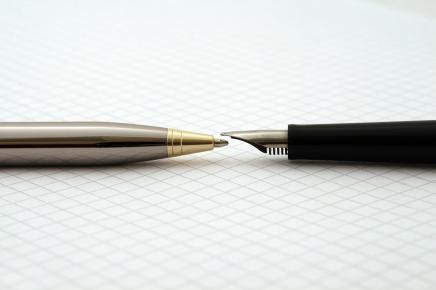 Electronic (Multimedia) Communications
TV broadcasts, social media, interactive blogs, public internet company pages, Facebook, Twitter, etc.
Allow messages to be sent immediately and globally
Can also be risky- private communications of large corporations have been hacked and their data stolen
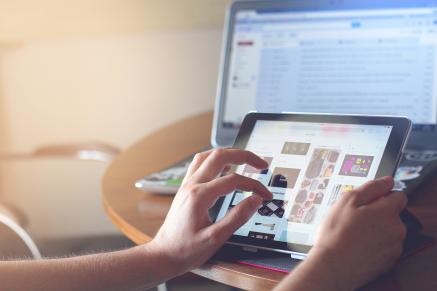 Putting Together the Types of Communications
Which Channel is Best?
Best channel is one that most effectively delivers the message so that it is understood as sender wanted
Nuanced or emotional messages require rich medium while simple messages don’t
The more emotional the context, the richer the medium should be
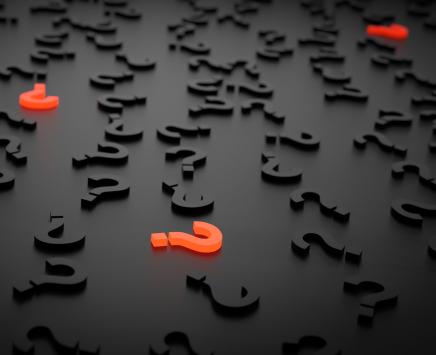 Tailoring a Message to an Audience
Which channel suits the content best?
What do you want to achieve by sending the message?
Does the message require interaction from the audience or is it more of throwing out information?
Will visual aids help the message or distract from it?
Do you have to establish your credibility?
Ask yourself why the audience should care about topic
Know the Audience
Can’t tailor information to sender if you don’t know the audience
Must know:
How big is audience?
What is the status of the audience?
Can you establish empathy with the audience?
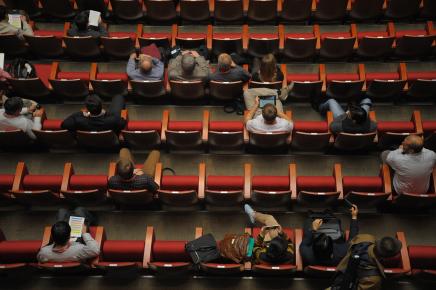 Class Discussion: The Right Channel
A good rule of thumb regarding communication channel is to select the richest channel available for the job. Which channel would you choose to send the following communication?

You are an event planner and need to let management know the site of the celebrity tennis tournament you have selected.
You are a sales manager and need to know if you field reps are available for a quick conference call.
You need to convince your manager to give you a raise.
You need to know if Jolene in the mail room can add additional copies for the end-of-week stand up.
You are the CEO who needs to respond to the IRS for an underpayment penalty.
Practice Question 4
What is the most important factor leading to effective communication?

Selecting the right channel.
Crafting the message.
Listening for feedback.
Tailoring to the audience.
Quick Review
Can you describe the components of the communication-process model?
Can you recognize common missteps in communication?
Are you able to differentiate between formal and informal communication networks?
Are you able to differentiate between downward, upward, horizontal, diagonal, and external communication flows?
Can you differentiate between face-to-face, written, oral, web-based, and other typical channels of business communication
Please explain the importance of tailoring the message to the audience